Evaluation for GFS_FV3 35 day Experiments

(20171008-20171023)

2017.12.1
WH-MJO Forecast Skills
RMM1+RMM2
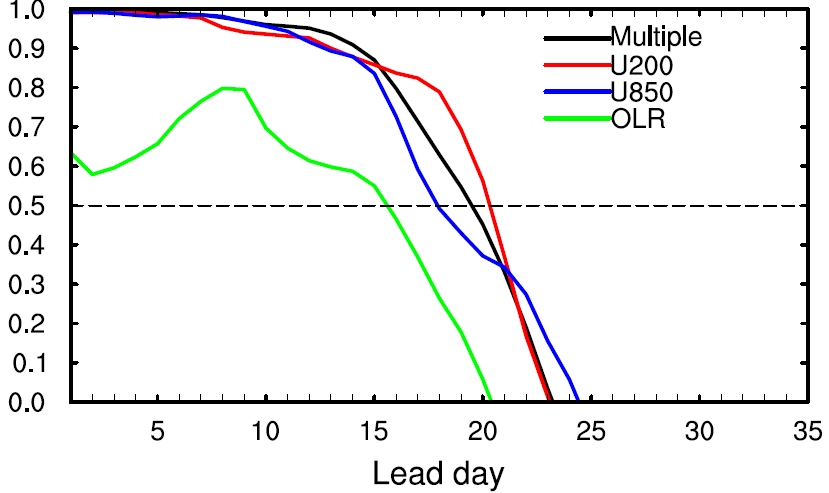 RMM2
RMM1
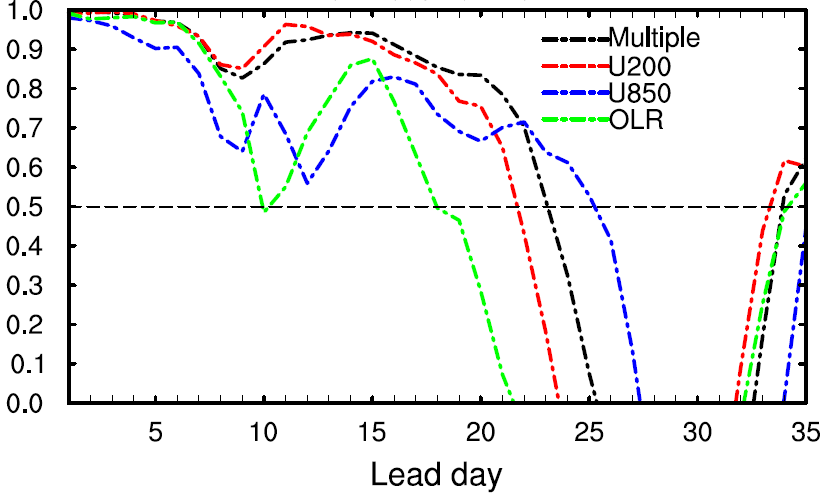 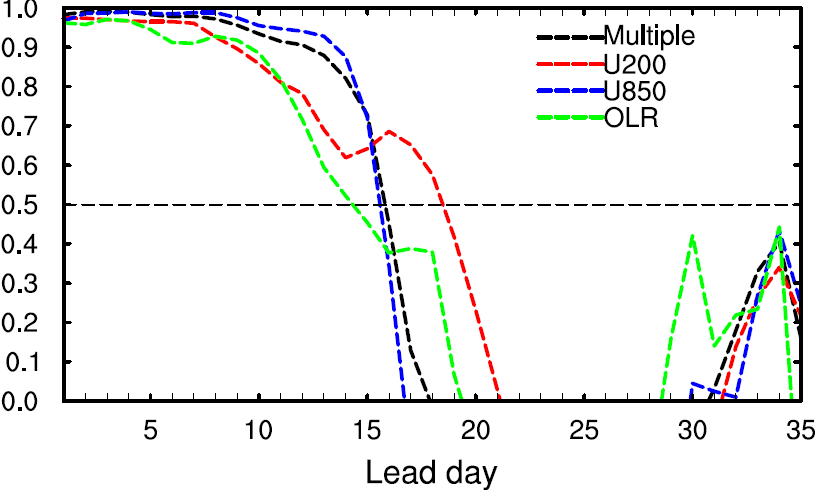 2
AC of three components
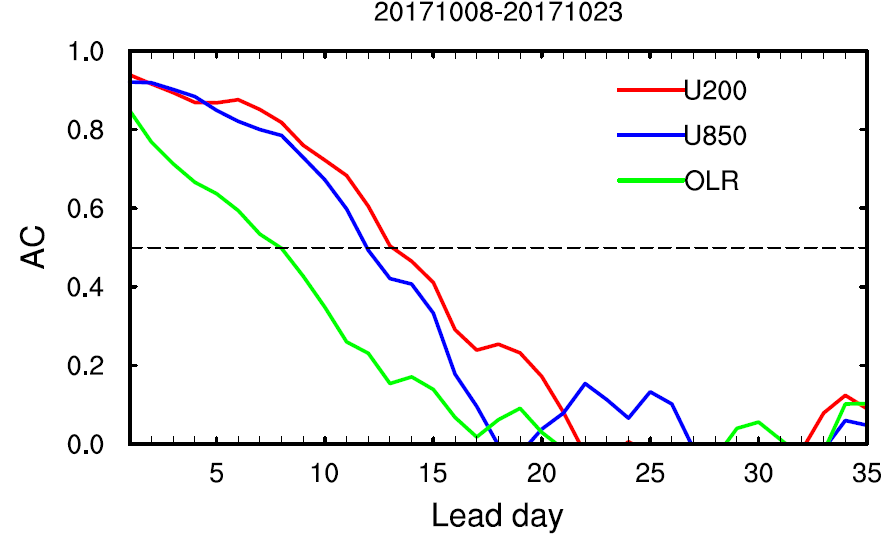 RMSE: Zonal wind
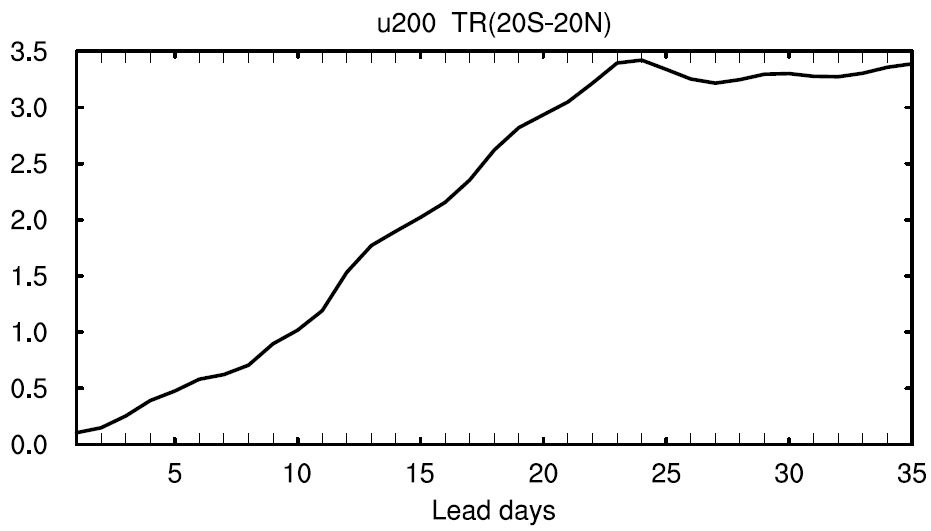 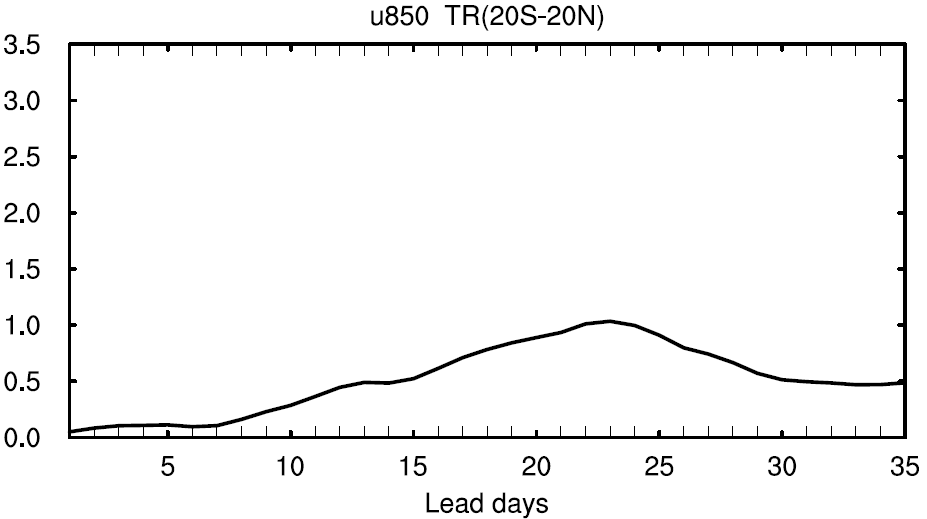 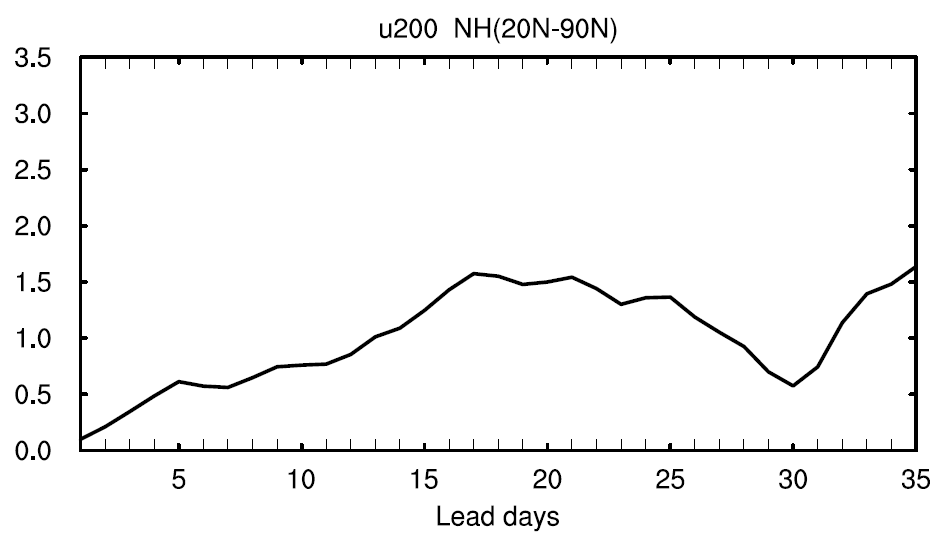 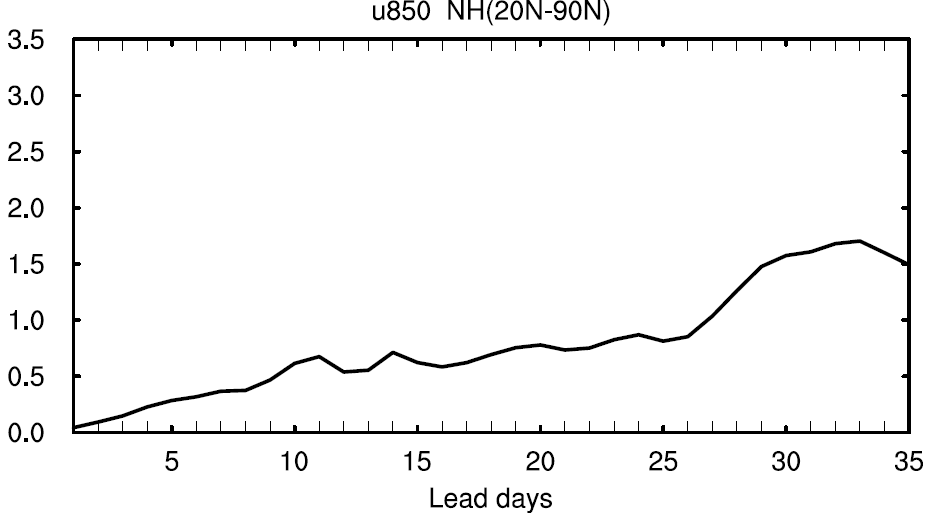 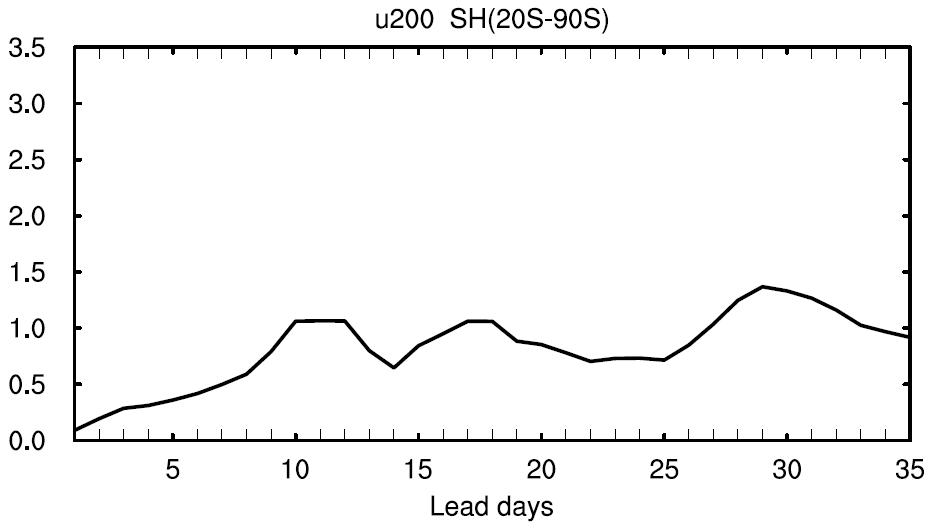 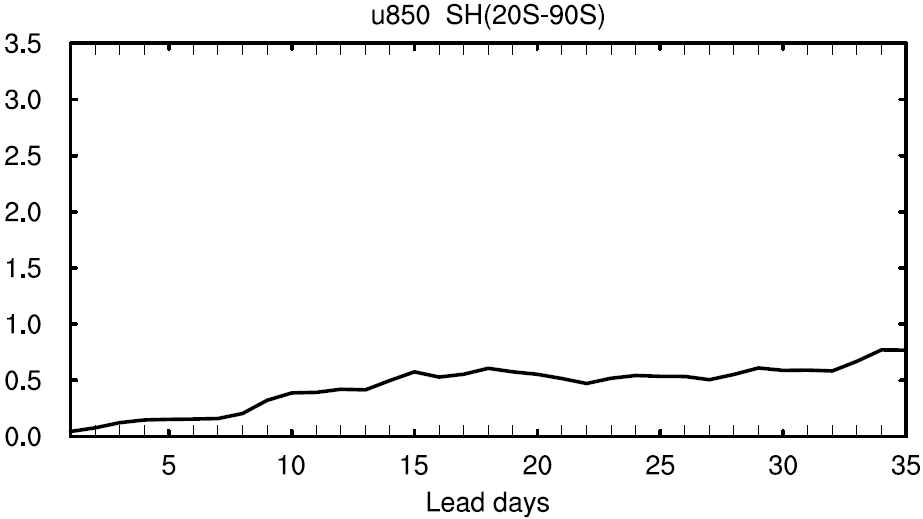 RMSE: Zonal wind
U200
U850
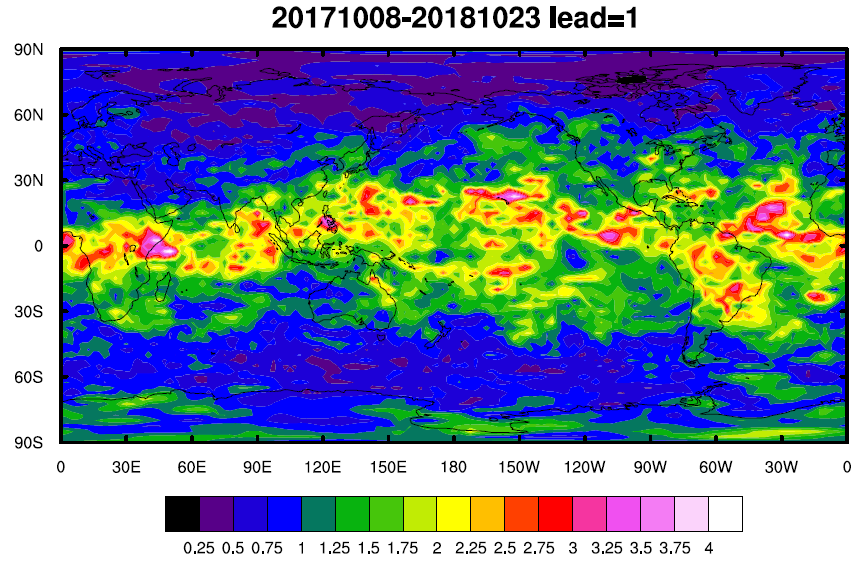 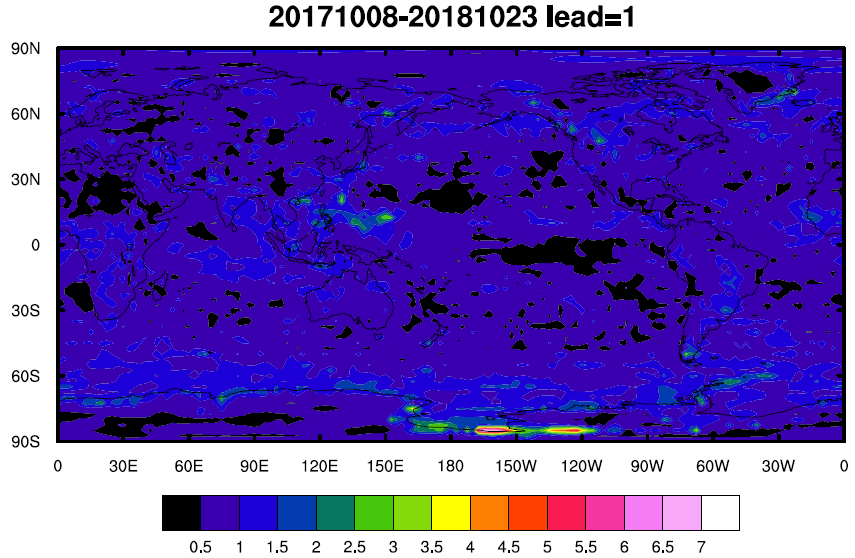 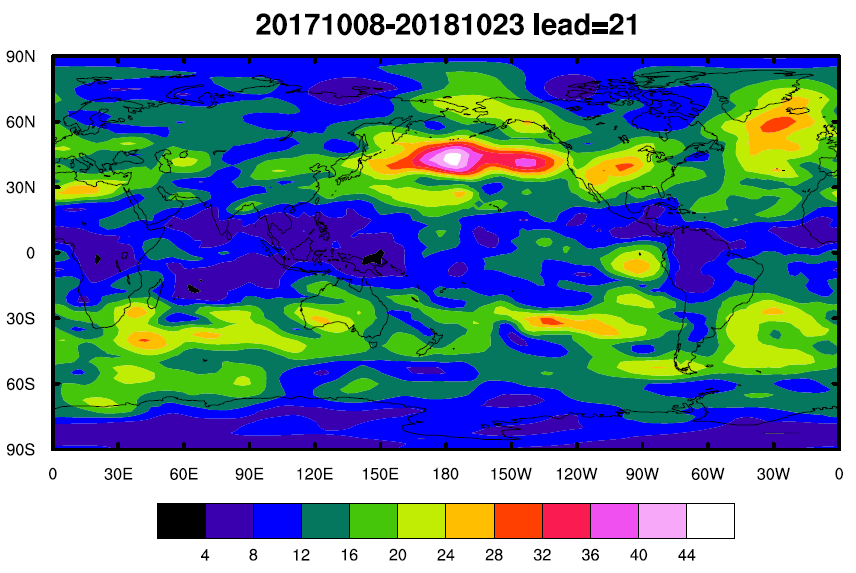 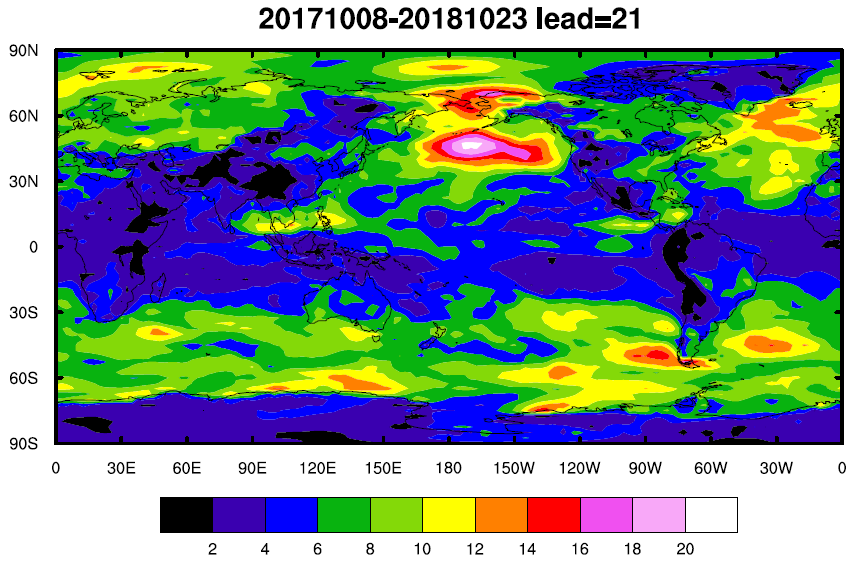 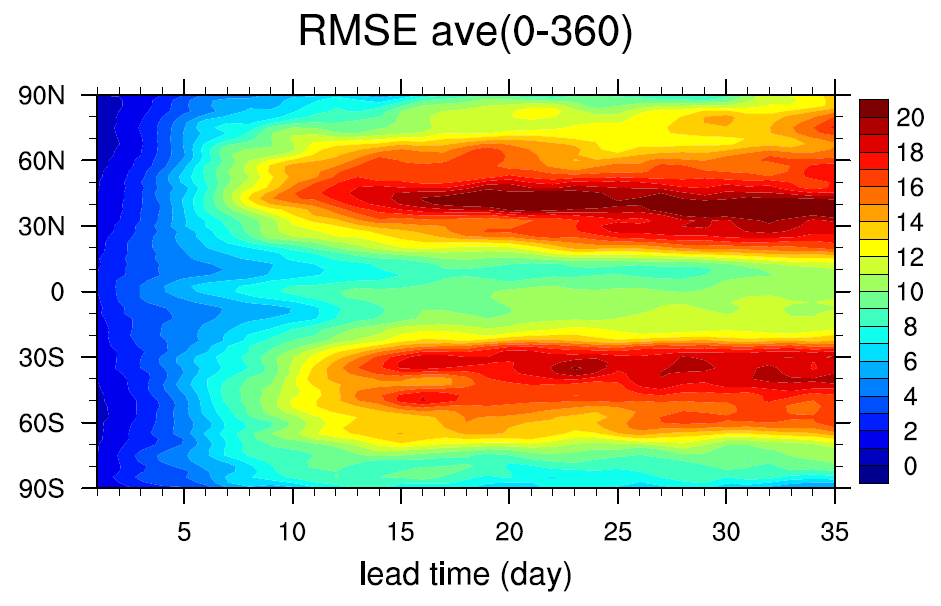 U200
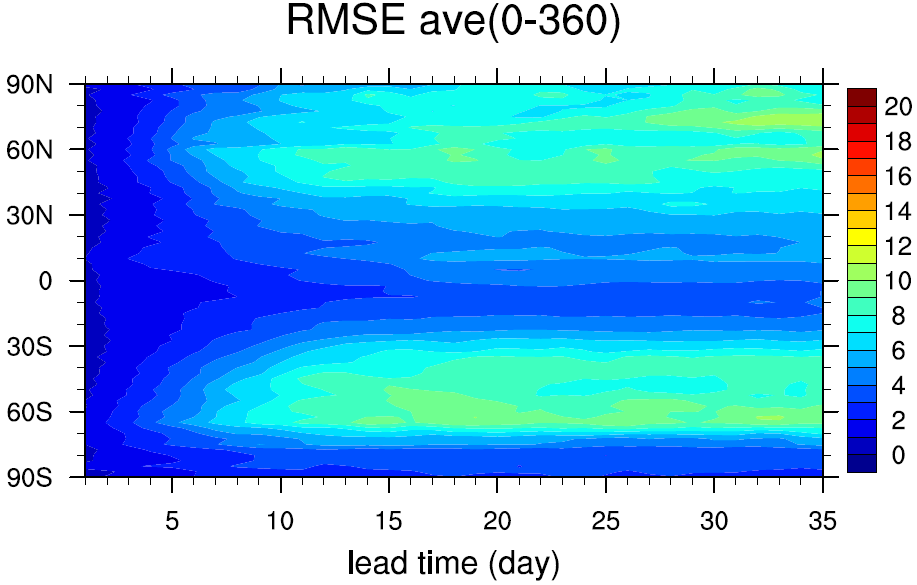 U850